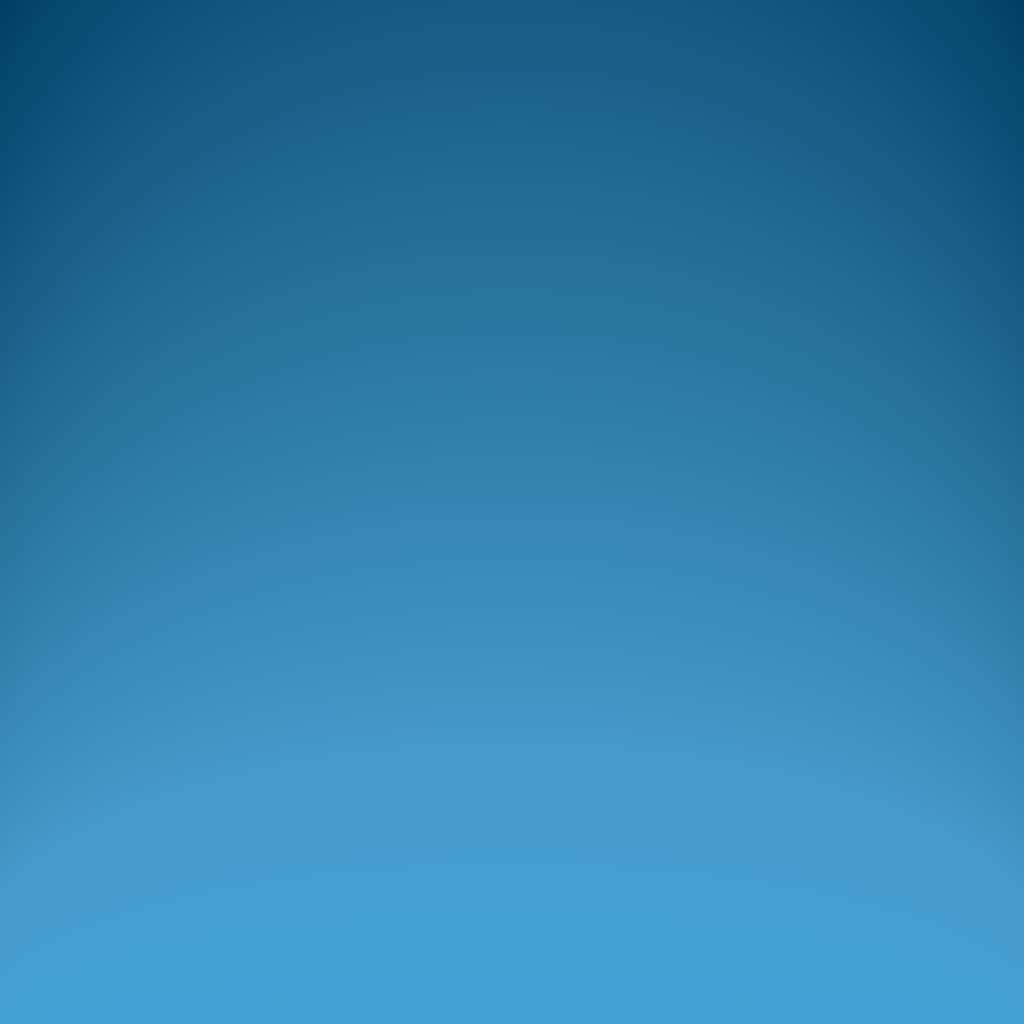 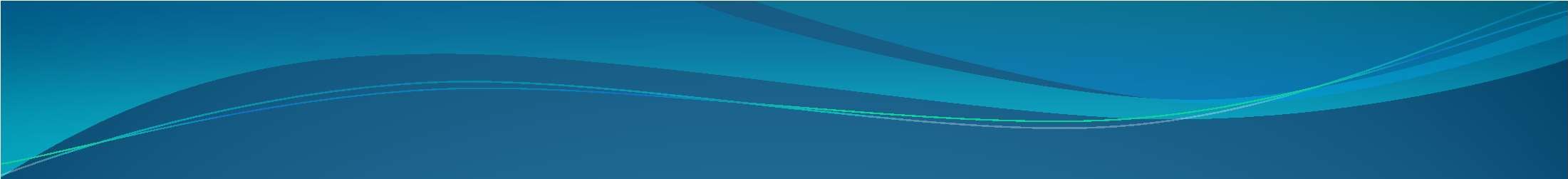 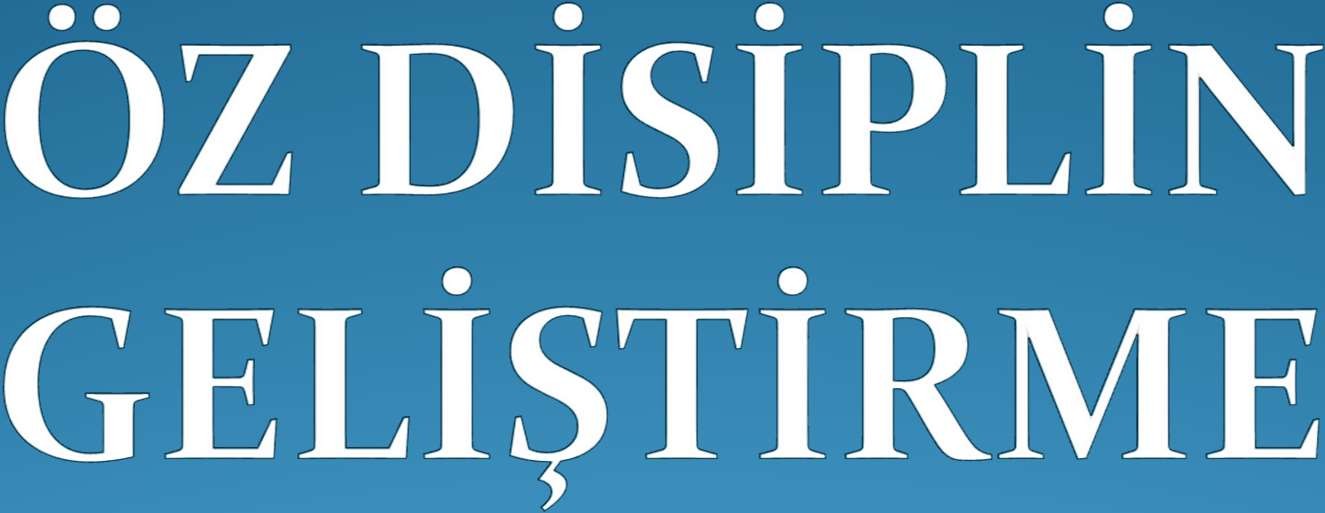 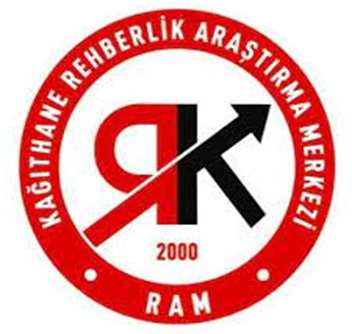 Öz Disiplin
Kişinin;
Kendi kendini örgütlemesi,
Sorumluluklarını yerine getirmesi,
Öz kontrolünü sağlaması,
Kendi hedeflerine odaklanması,
Kendi özelliklerini tanıması
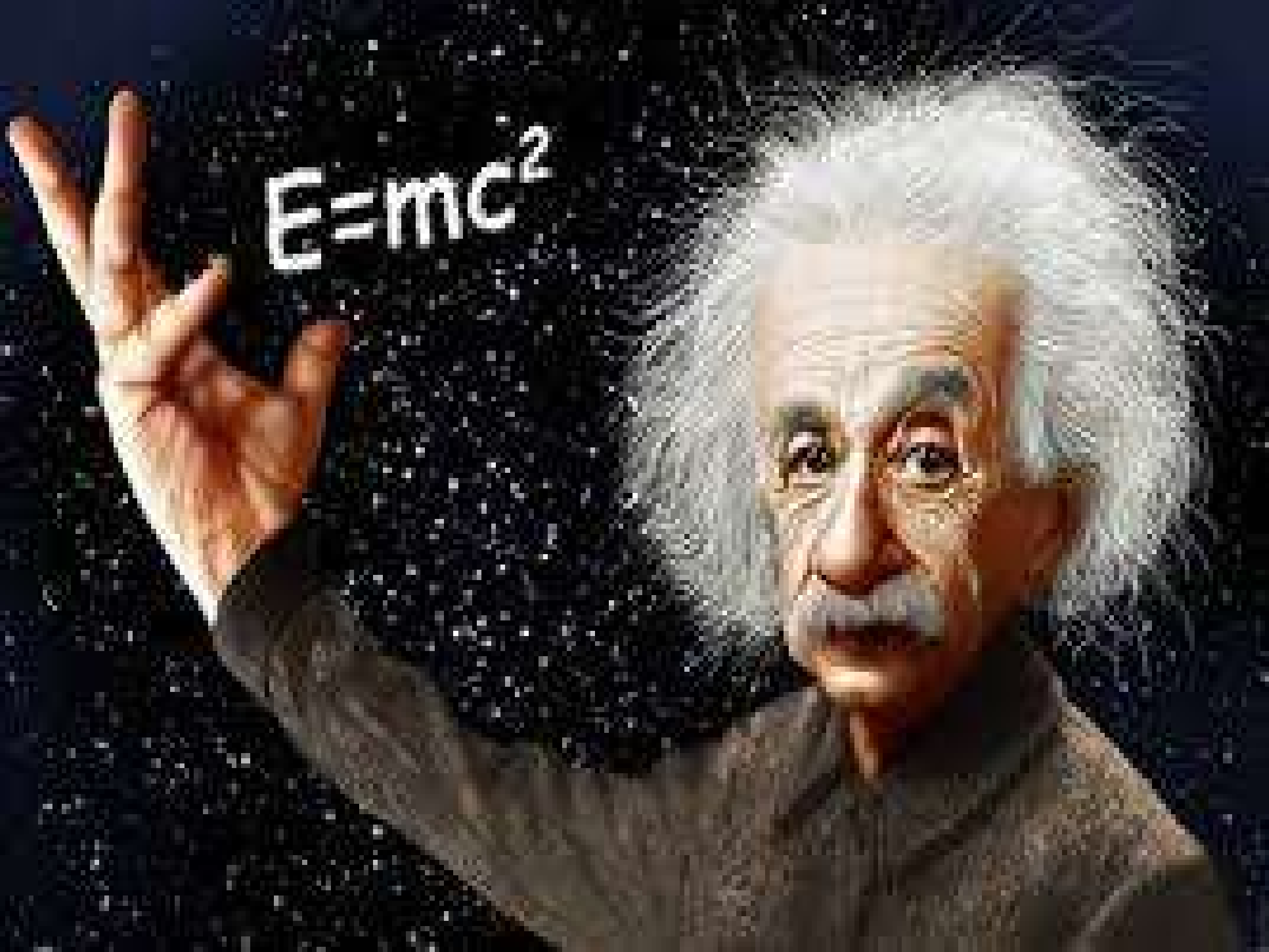 Öz Disiplini Geliştirme Basamakları
Kendini Tanıma
Hedef Belirleme
Modelleme
Planlama
Azim ve Dayanıklılık
Olumsuz Düşünceden Uzak Durmak
Motivasyon
1. Kendini Tanıma
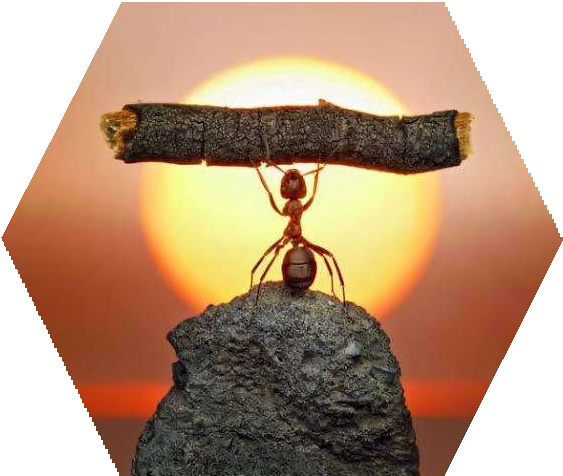 İLGİLER
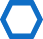 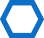 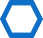 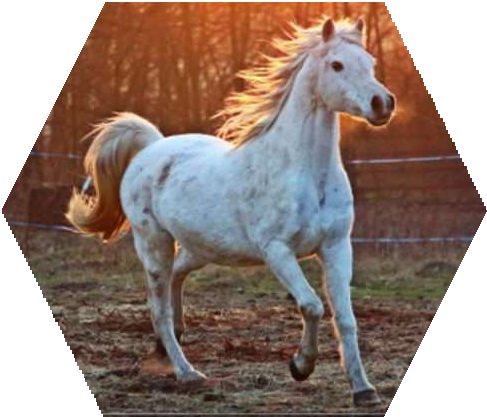 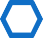 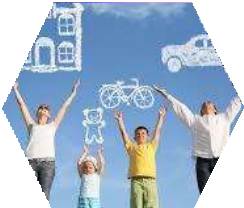 GÜÇLÜ  YÖNLER
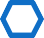 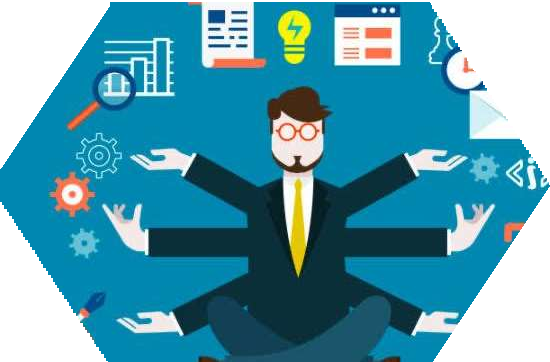 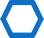 ZAYIF  YÖNLER
HAYALLER
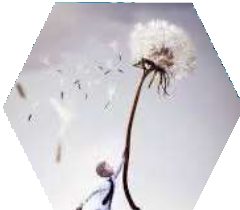 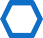 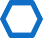 İHTİYAÇLAR
İSTEKLER
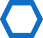 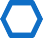 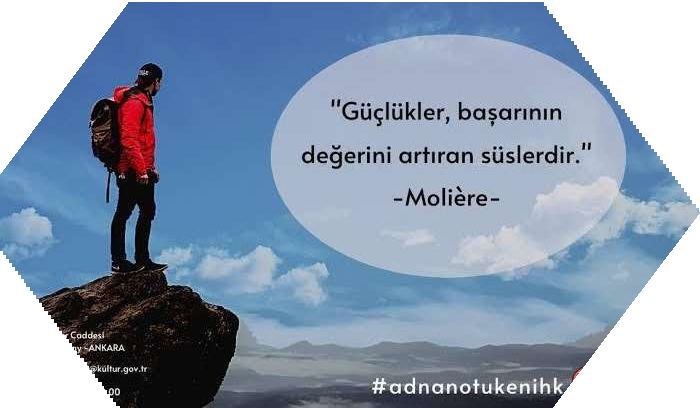 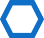 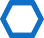 Bireyin kendini ilgi, yetenek ve ihtiyaçlarını tanıması kendini  gerçekleştirmesinde önemli bir etkendir.
2. Hedef Belirleme
Gerçekçi hedefler koyun


Hedeflerinizi somutlaştırın

Uzun ve kısa dönemli  amaçlarınızı belirleyin
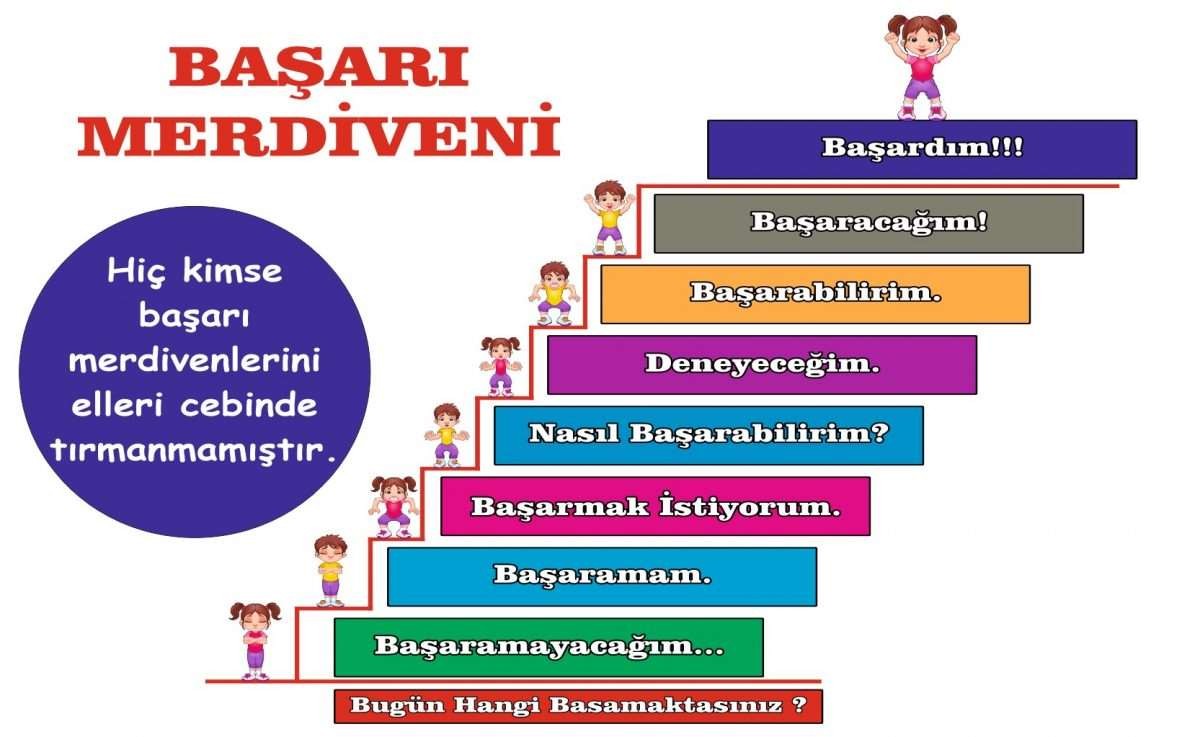 3. Modelleme
Kimyager  Aziz Sancar
Piyanist  Fazıl Say
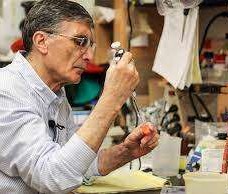 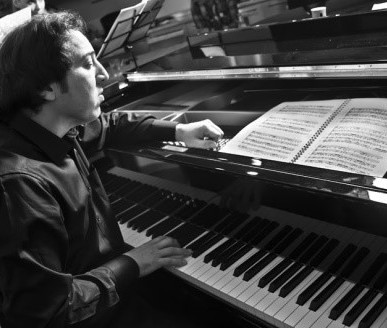 Hedeflere ulaşmak için önemli  kişiler bize yol gösterebilir.  Bu  kişiler, bizim rol modelimizdir.

İlk rol modelimiz ailemizdir.  Daha sonra öğretmenlerimiz,  sevdiğimiz büyüklerimiz,  arkadaşlarımız ve meslek  hayatında başarı sağlamış ünlü  kişiler rol modelimiz olabilir.

Rol modellerimizin olumlu  özellikleri bizi etkiler.
Yazar, Psikolog  Doğan Cüceloğlu
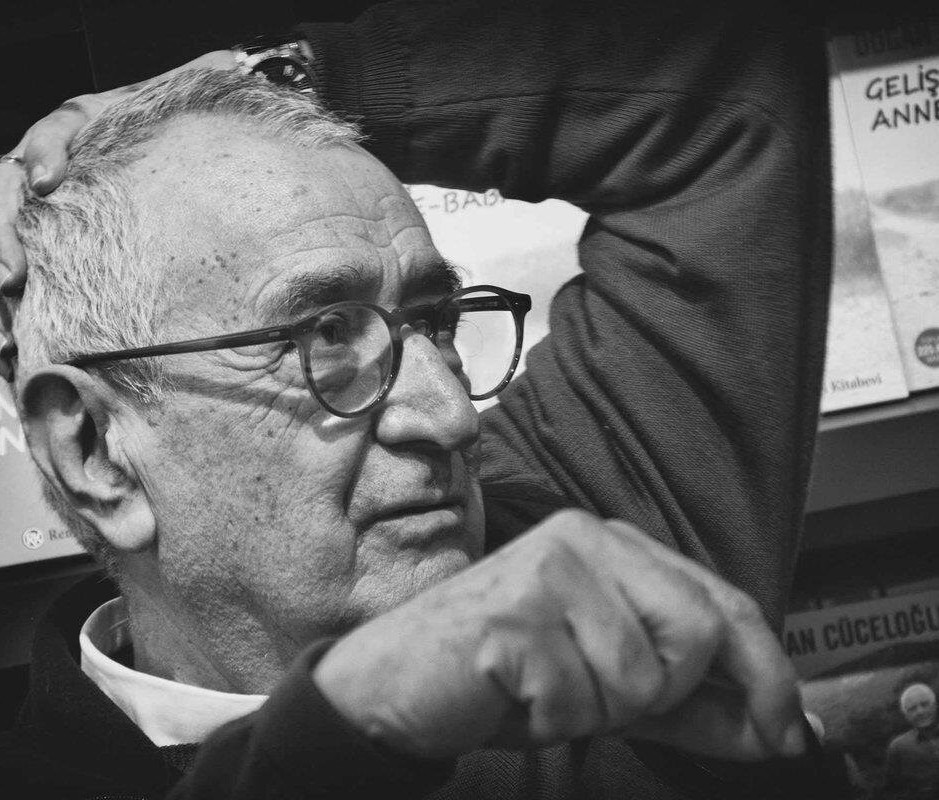 4. Planlama
Planlama; bir işin, bir görevin ne zaman nasıl yapılacağının ve nasıl  tamamlanacağının düşünülmesi, uygulanabilmesi becerisidir.
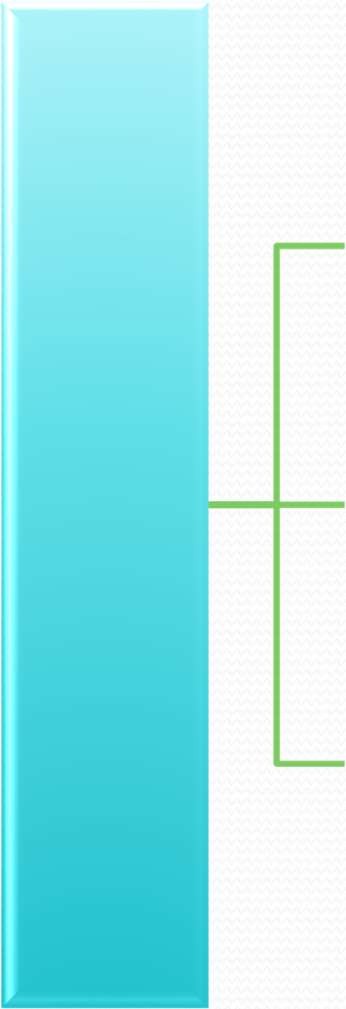 ZAMAN YÖNETİMİ
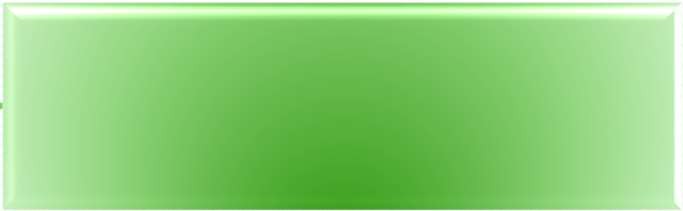 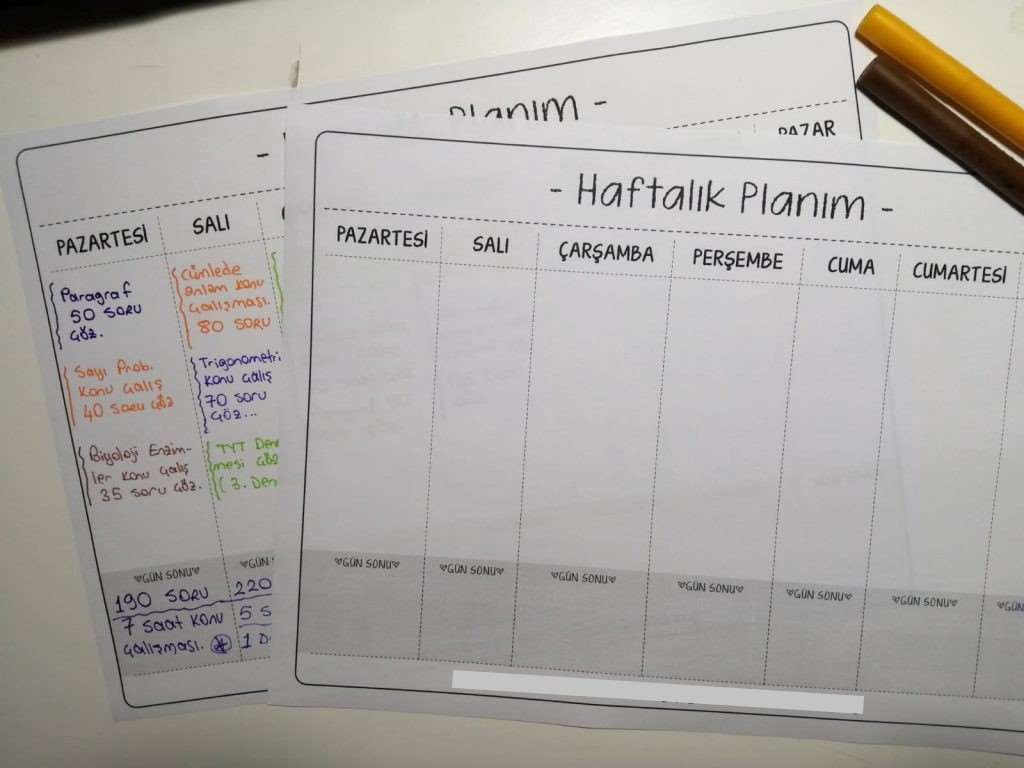 Yol haritanı oluştur

Günlük/haftalık  planlamanı yap

Koşullara göre  planını güncelle
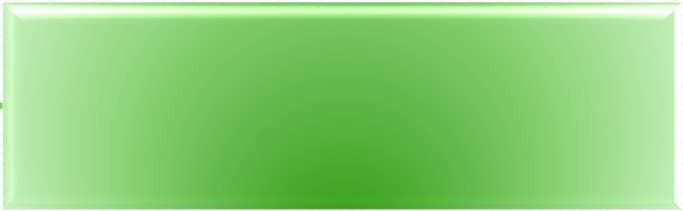 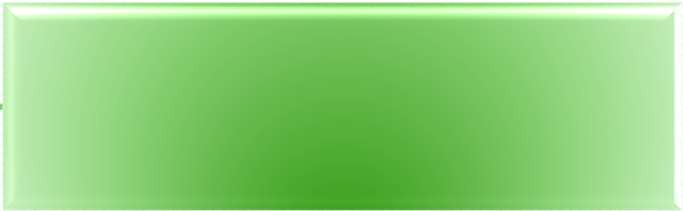 5. Azim ve Dayanıklılık
Amaca ulaşmak için gösterilecek çaba bizi  hedeflerimize götürür.
Zor durumlarda pes etmeyip yeni yollar  bulmalıyız.
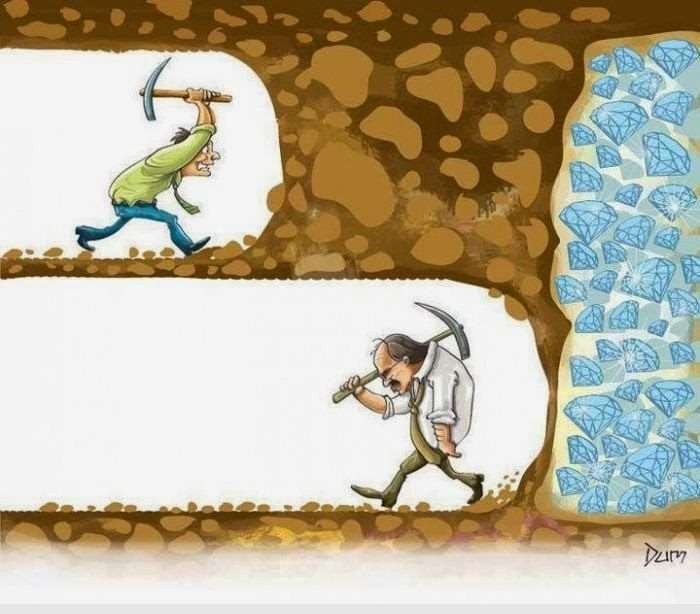 Büyük zaferler güçle değil, azimle kazanılır.
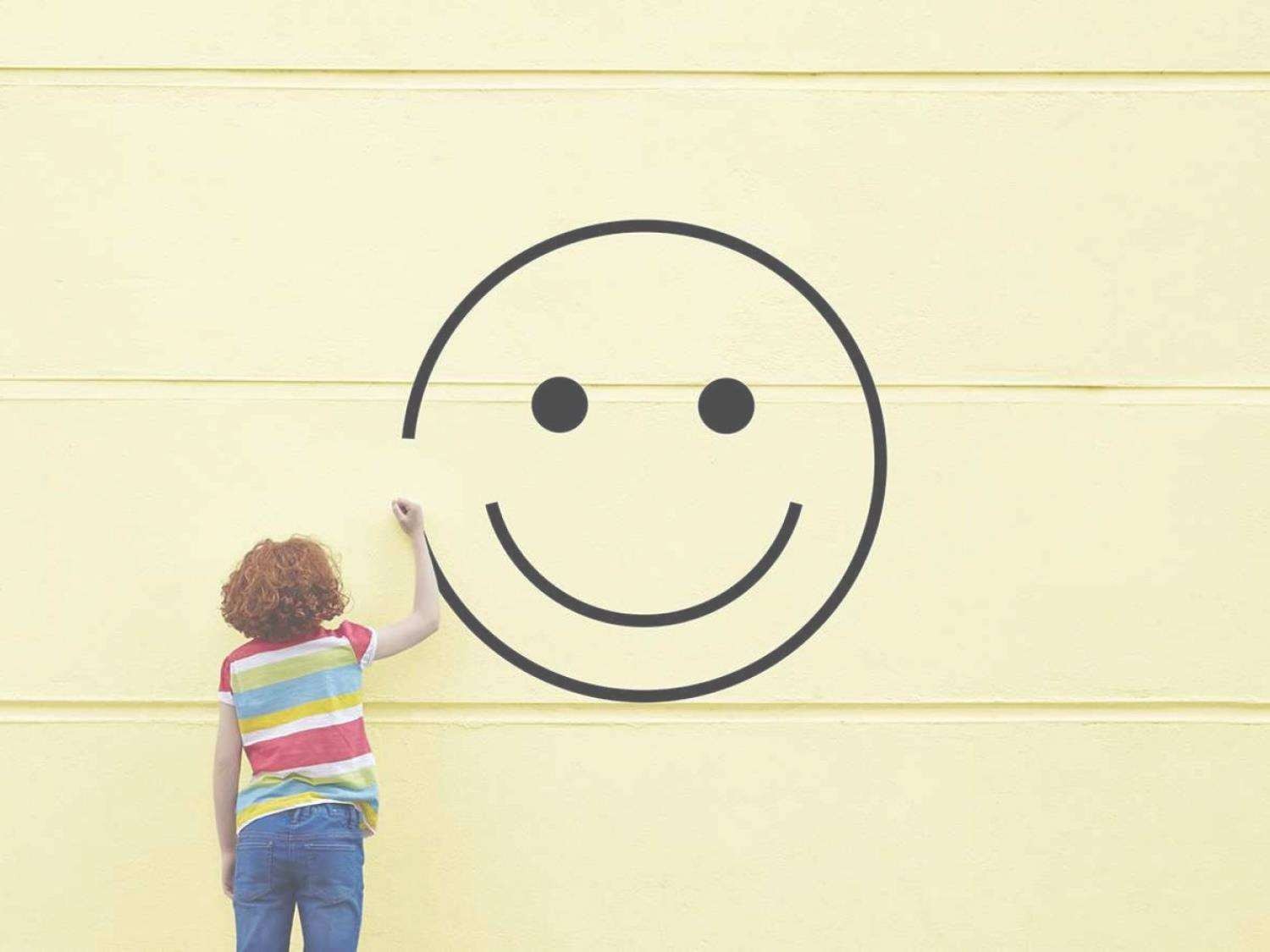 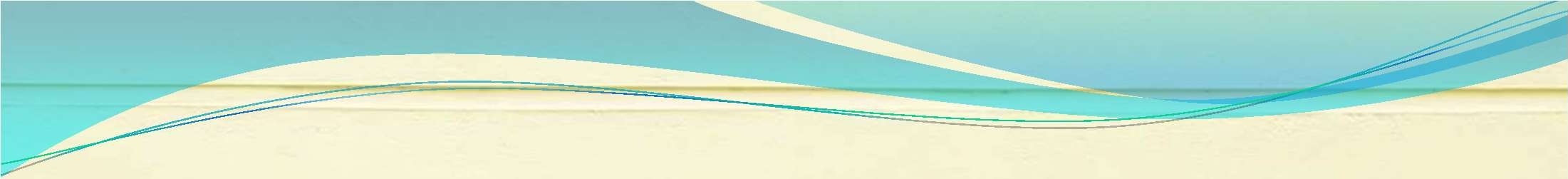 6. Olumsuz Düşünceden Uzak Durma
Olumsuz düşünceler
negatif  yaşantılarımız ve  beklentilerimizle  ilgilidir.
Olumsuz yaşantılar  olumsuz düşünceleri  arttırabilir.
Olumlu dil olumlu  düşünceyi geliştirir  (yaparım, başarırım,  vs.).
Olumlu bir dil  oluşturabilmek için  olumsuz olayların  pozitif yönlerini  görmek gerekir.
Çünkü yaşadığımız  her olayın bize  öğretileri olacaktır.
Sorunlar yerine  çözümlere  odaklanmak  gerekmektedir.
7. Motivasyon
Yaptığımız her olumlu eylemden  sonra içsel motivasyonumuz  devreye girer, kendi kendimize  yaşadığımız doyum, başarı ve  yeterlilik hissi yeni olumlu  davranışlarımız için bize cesaret  verir.
Yaptığımız olumlu işleri  küçümsemeyin, kendinizi  ödüllendirin.
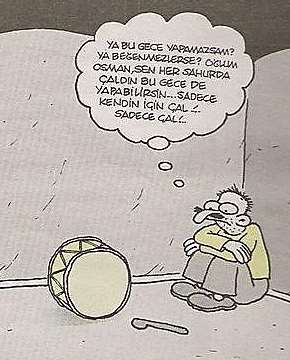 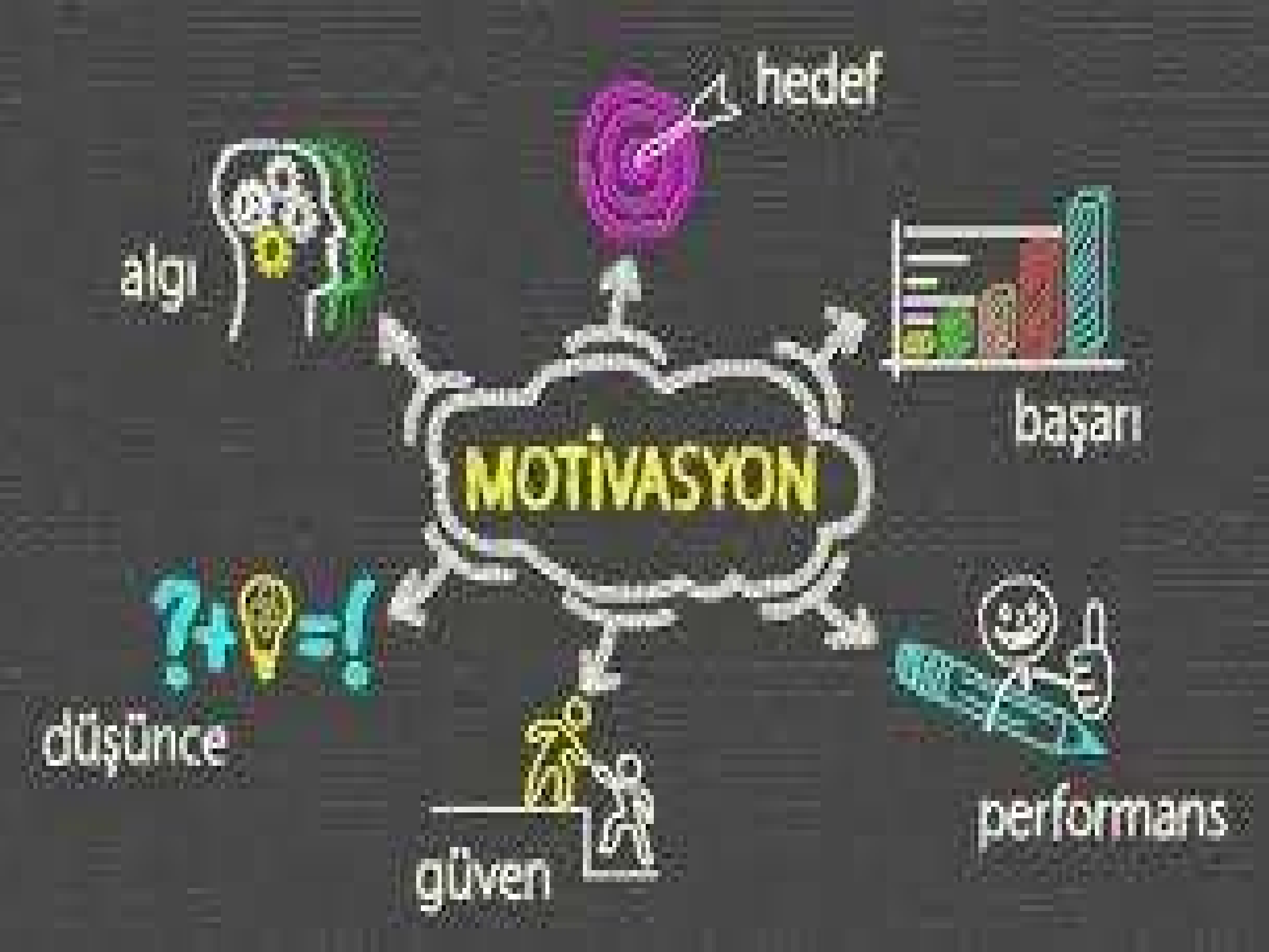 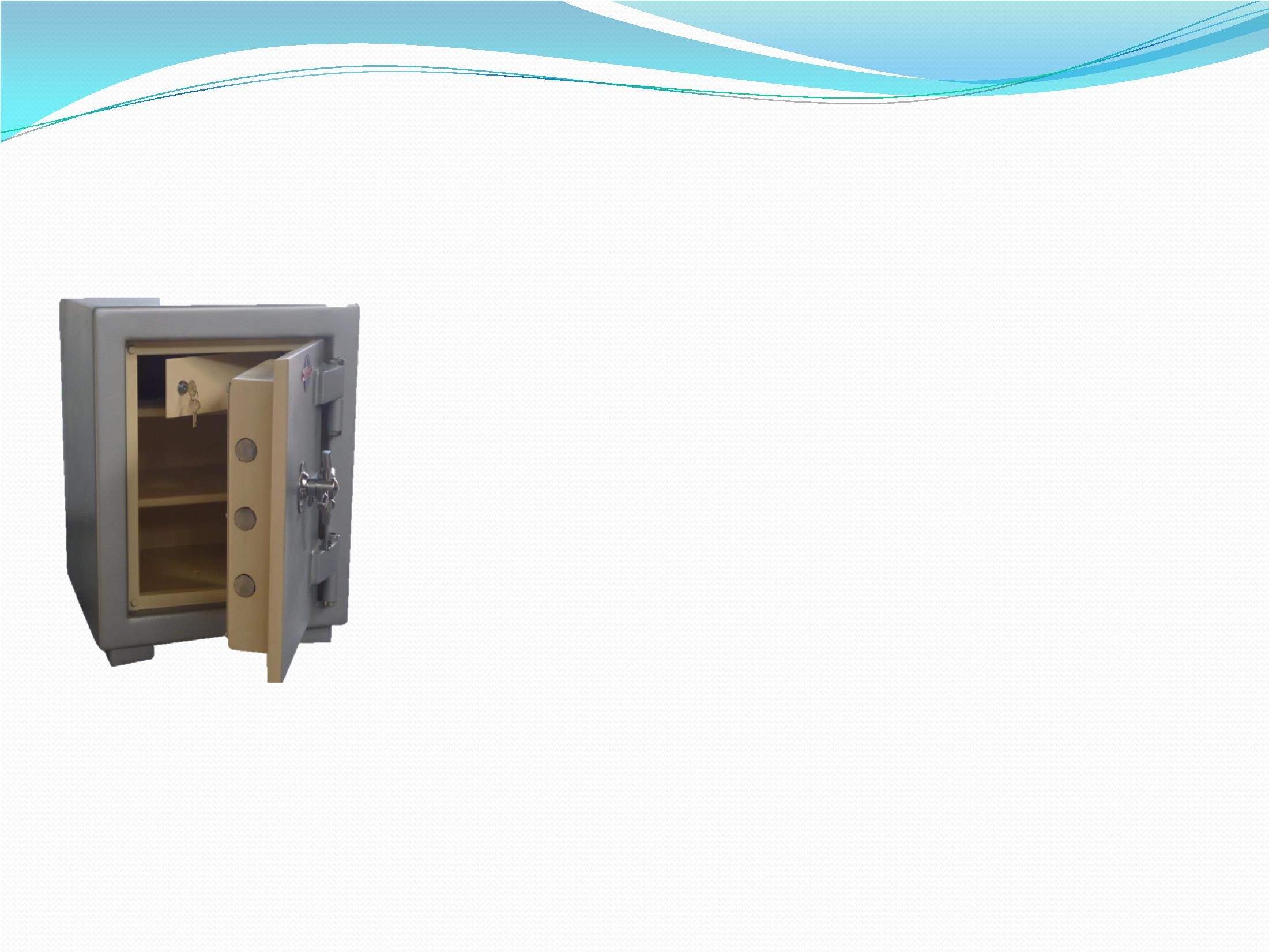 Hayatınızda sizi yansıtan bir başarı
cümleniz olsun.
Bu başarı cümlenizin parolasını sadece sizin  bildiğiniz çelikten bir motivasyon kasasına ait  olsun.


İhtiyaç duyduğunuz her anda o kasadan  motivasyonunuzu çıkarıp kullanın.
Öz Disiplini Engelleyen Etmenler
Manipüle Edici Ortam (Arkadaş Çevresi)
Küçük Başarıları Görmezden Gelmek  (Ödüllendirmemek)
Gerçekçi Bir Hedef Belirlememek
Mükemmelliyetçilik
Zorlayıcı Yaşam Olayları (Kayıp, Yas, Travma,  Boşanma, Cinsel İstismar)
Gelişim Dönemi Özelliklerini Bilmemek
Öz Disiplini Kolaylaştırıcı Öneriler
Günlük rutinleri belirle (Yoga, spor, yürüyüş, yazı  yazmak, sohbet etmek…)
Günlük/haftalık yapılacaklar listesi belirle
Ortamını hedefine dönük düzenle
Sağlıklı bir bedene sahip olmak için düzenli beslen  ve düzenli uyu
Olumlu düşünme yöntemlerini geliştir
Gerektiğini düşünüyorsan uzman desteği al (rehber  öğretmen…)
DİNLEDİĞİNİZ İÇİN TEŞEKKÜRLER
Hazırlayanlar:

Sanem SOĞUKPINAR
Ezgi ERDEM
Cem Yasin YILDIRIM  Burak Erbay YALÇIN  Cihan ERDOĞAN  Cemile ERDOĞAN
Resim şu anda görüntülenemiyor.
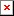 *Kağıthane RAM içerik üretme komisyonu tarafından hazırlanmıştır.